ז'וזי  שינדלר
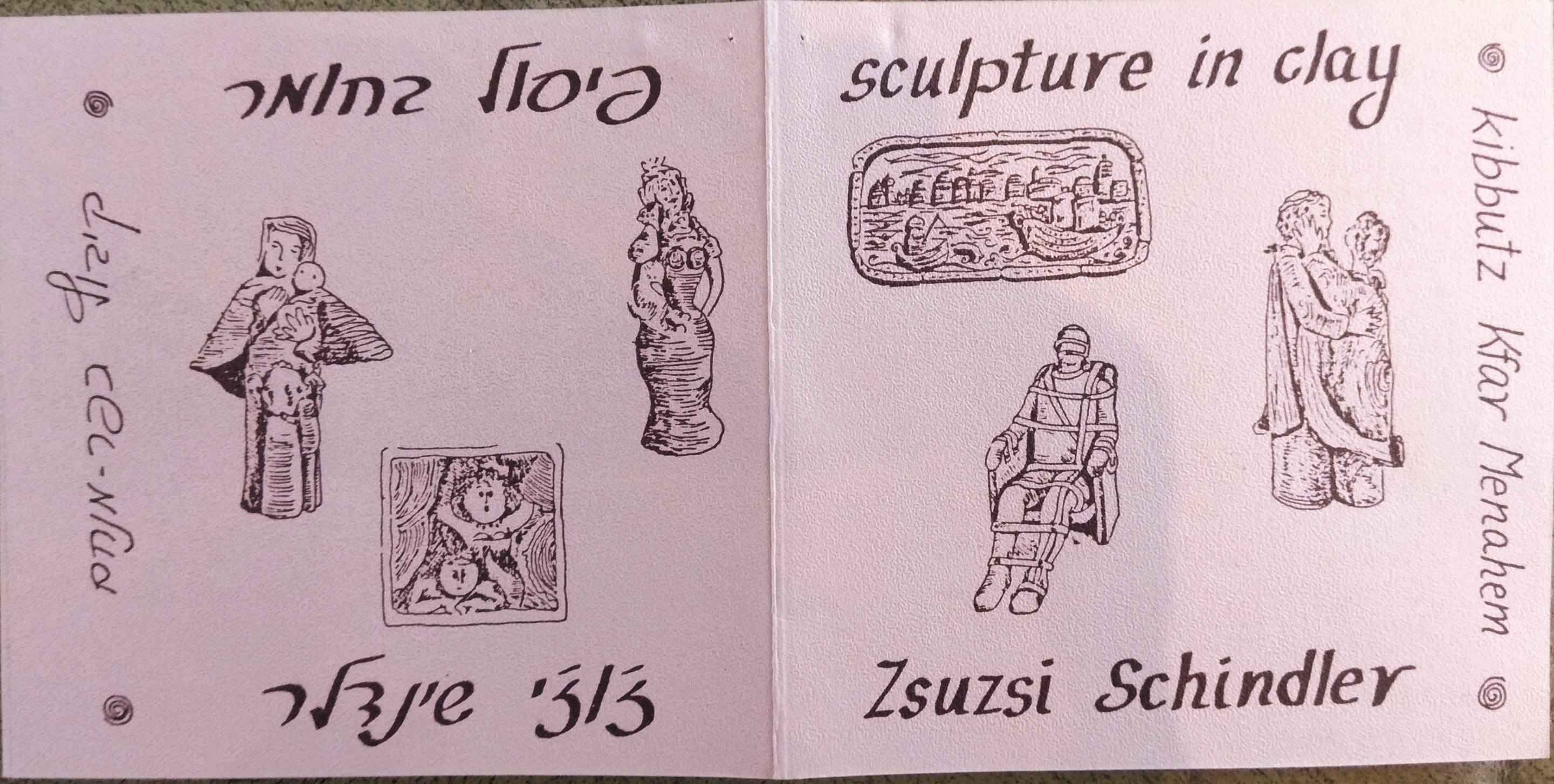 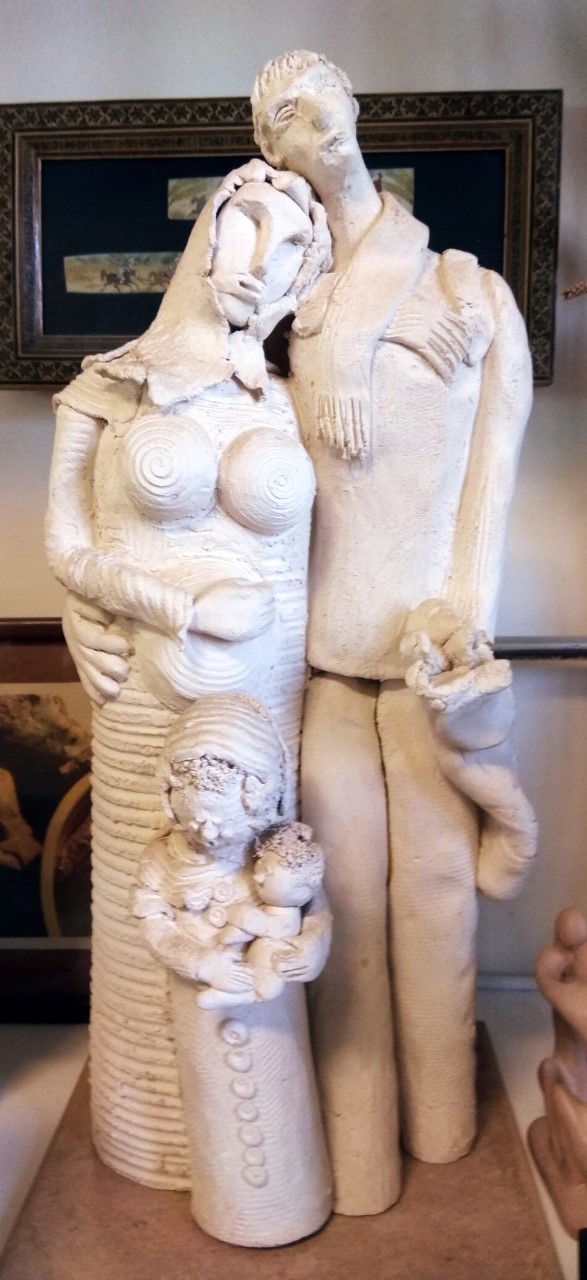 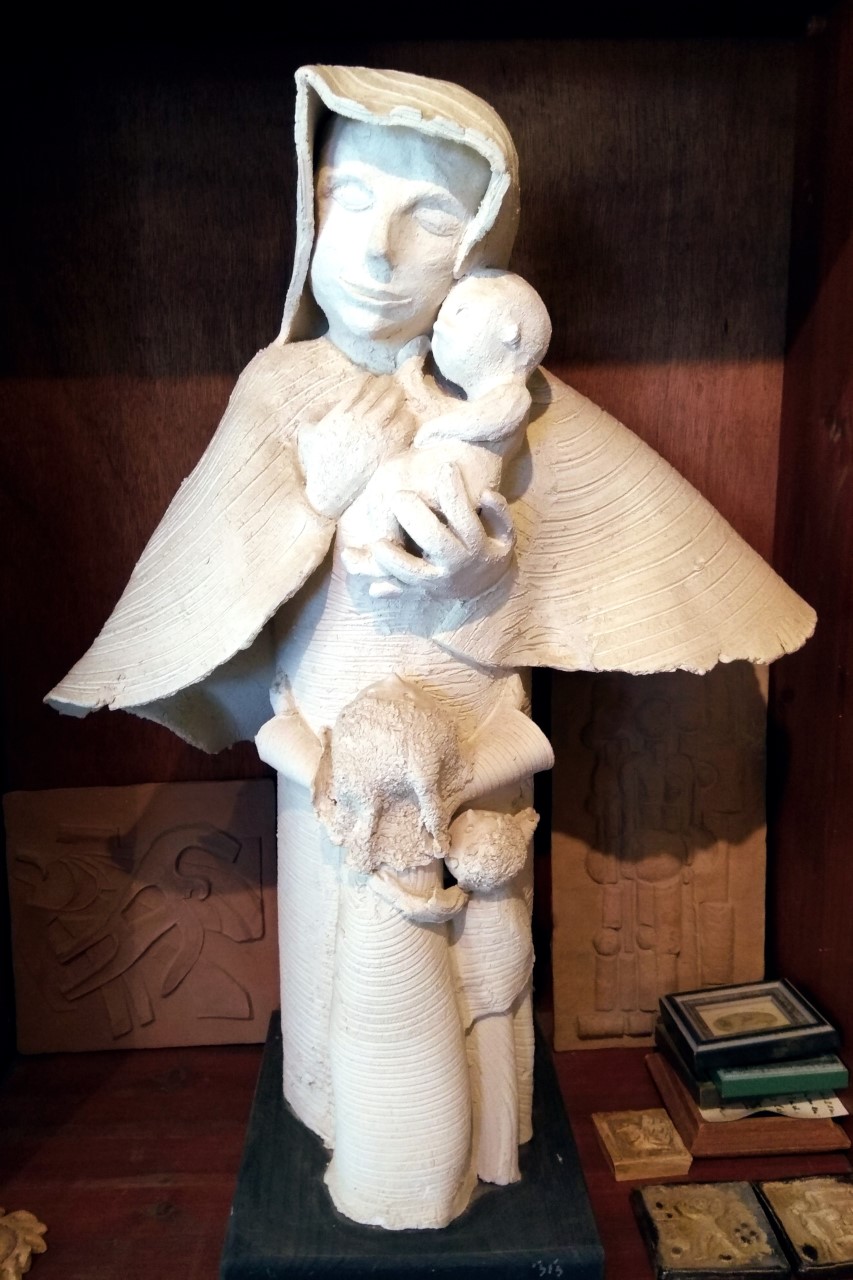 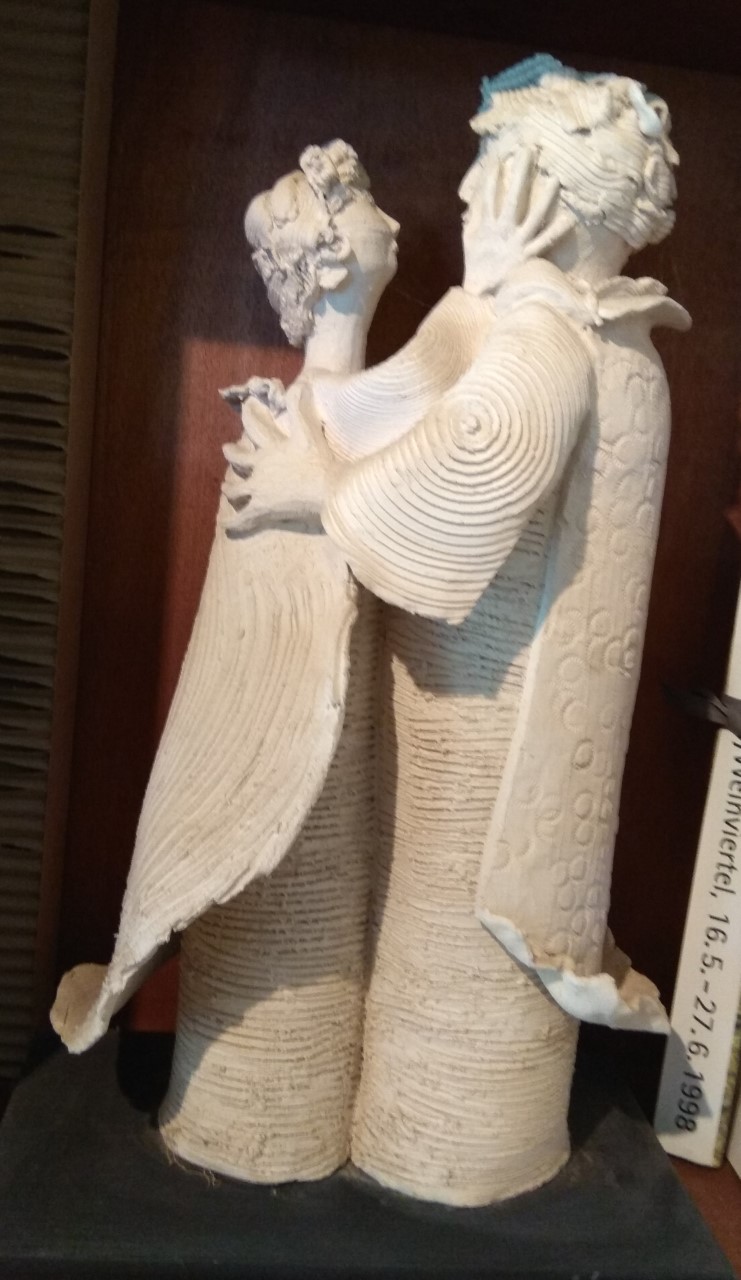 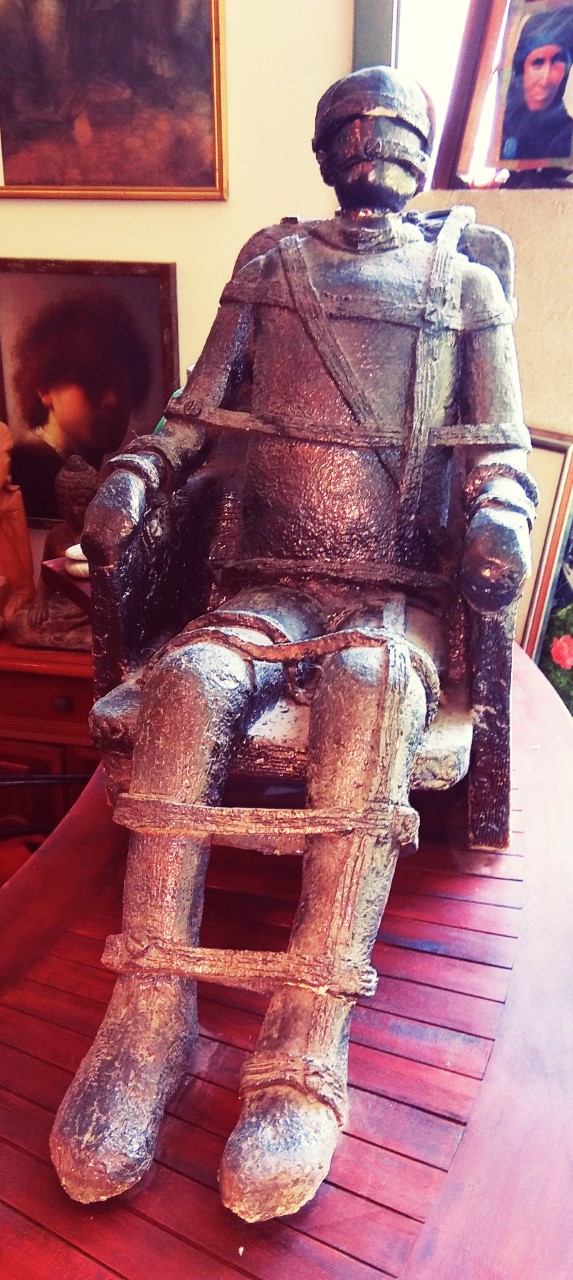 הקירות הקרמיים של ז'וז'י
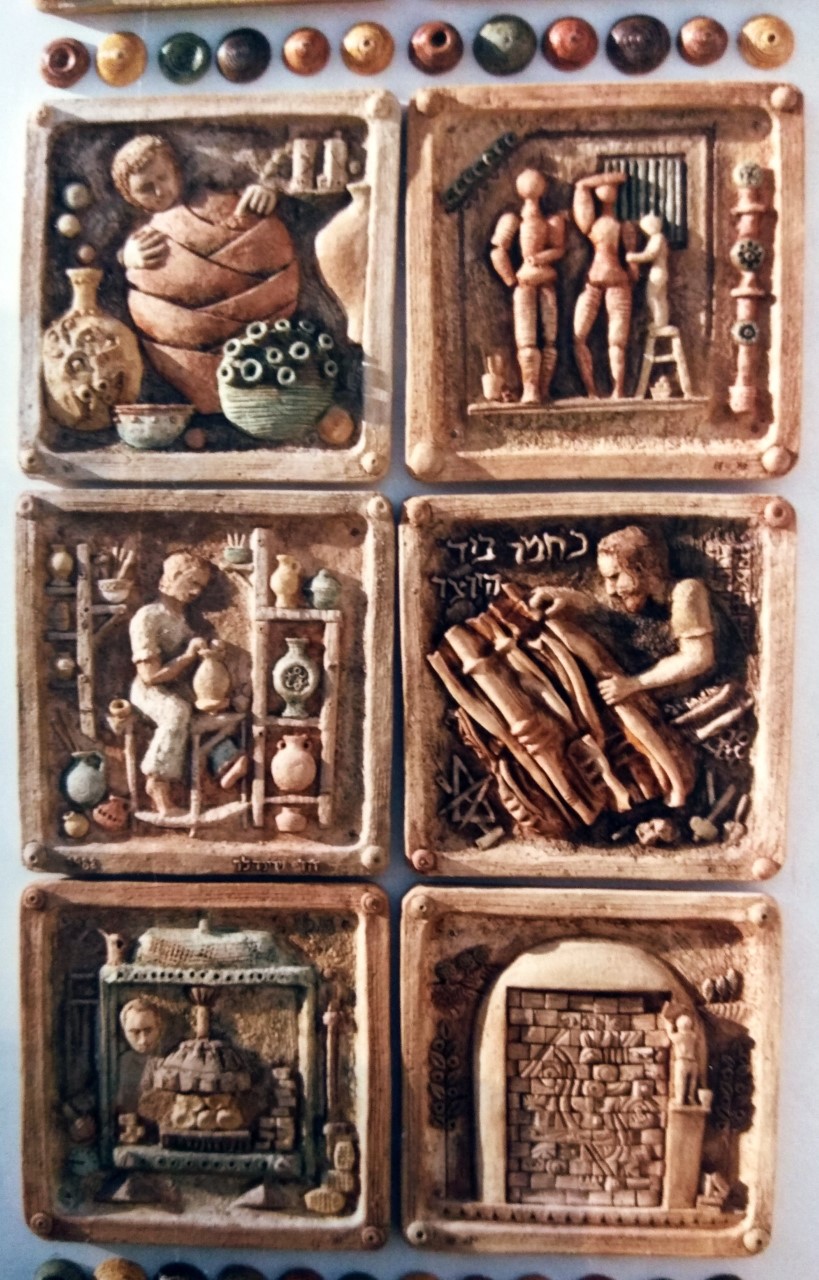 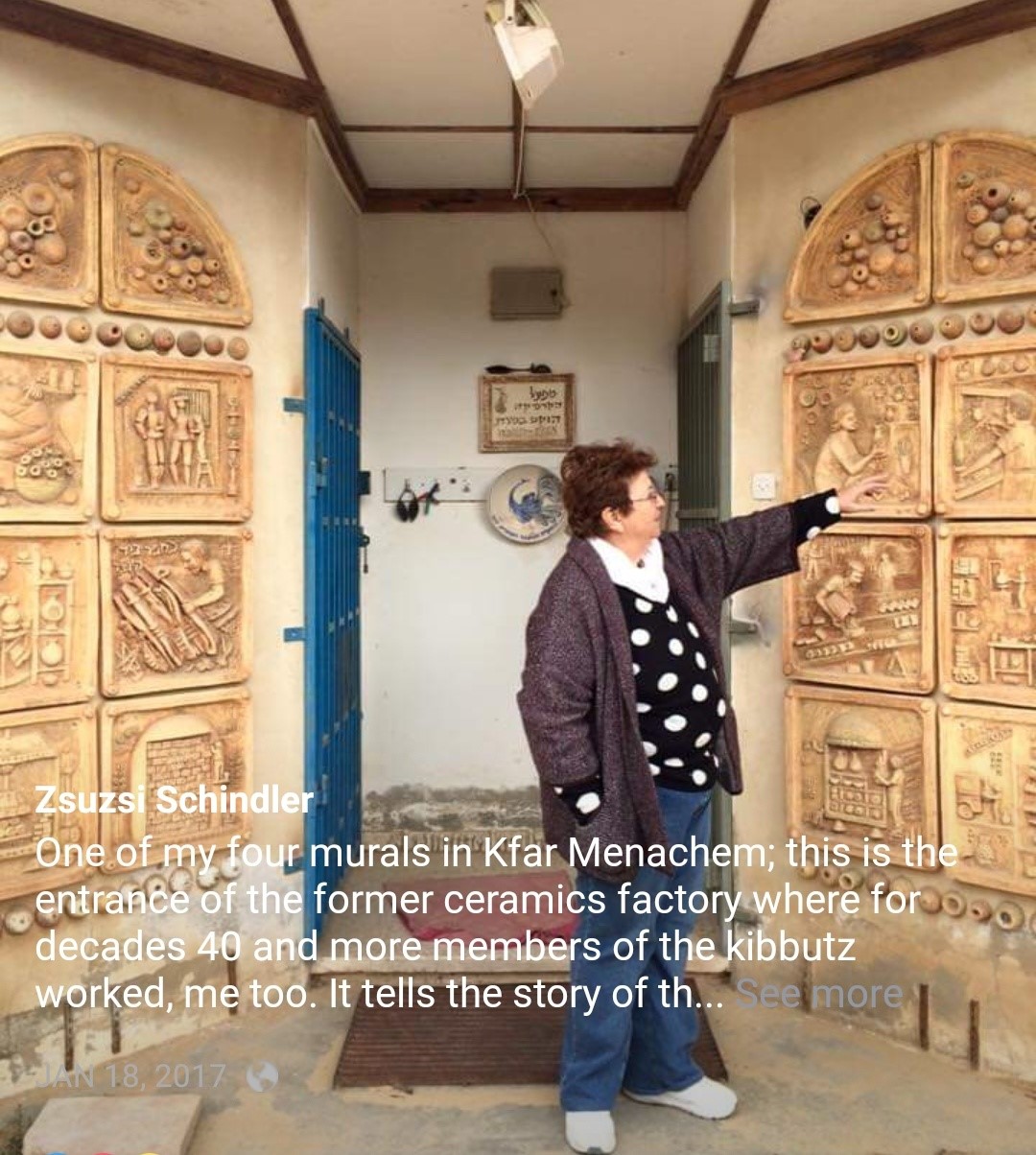 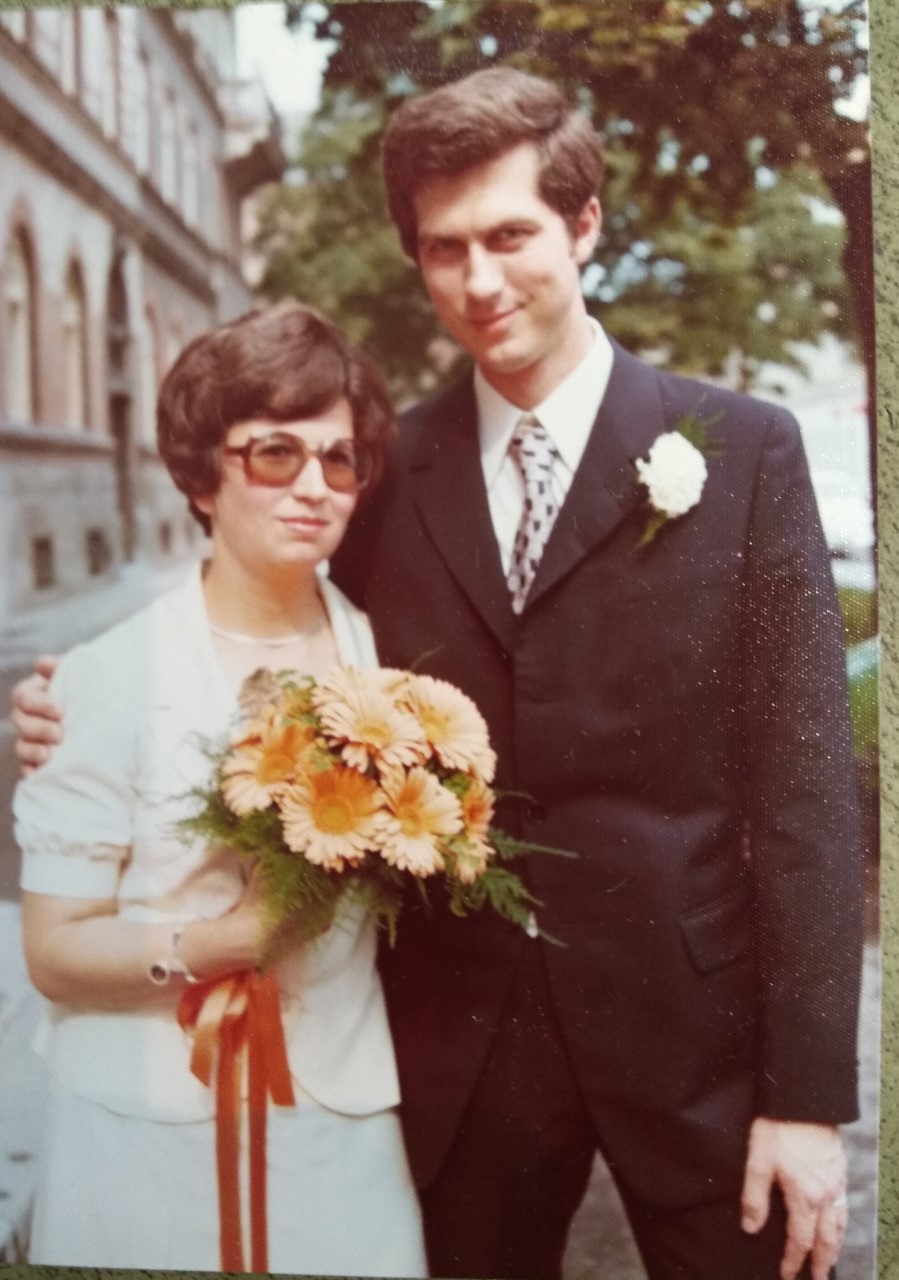 מיכאל שלי
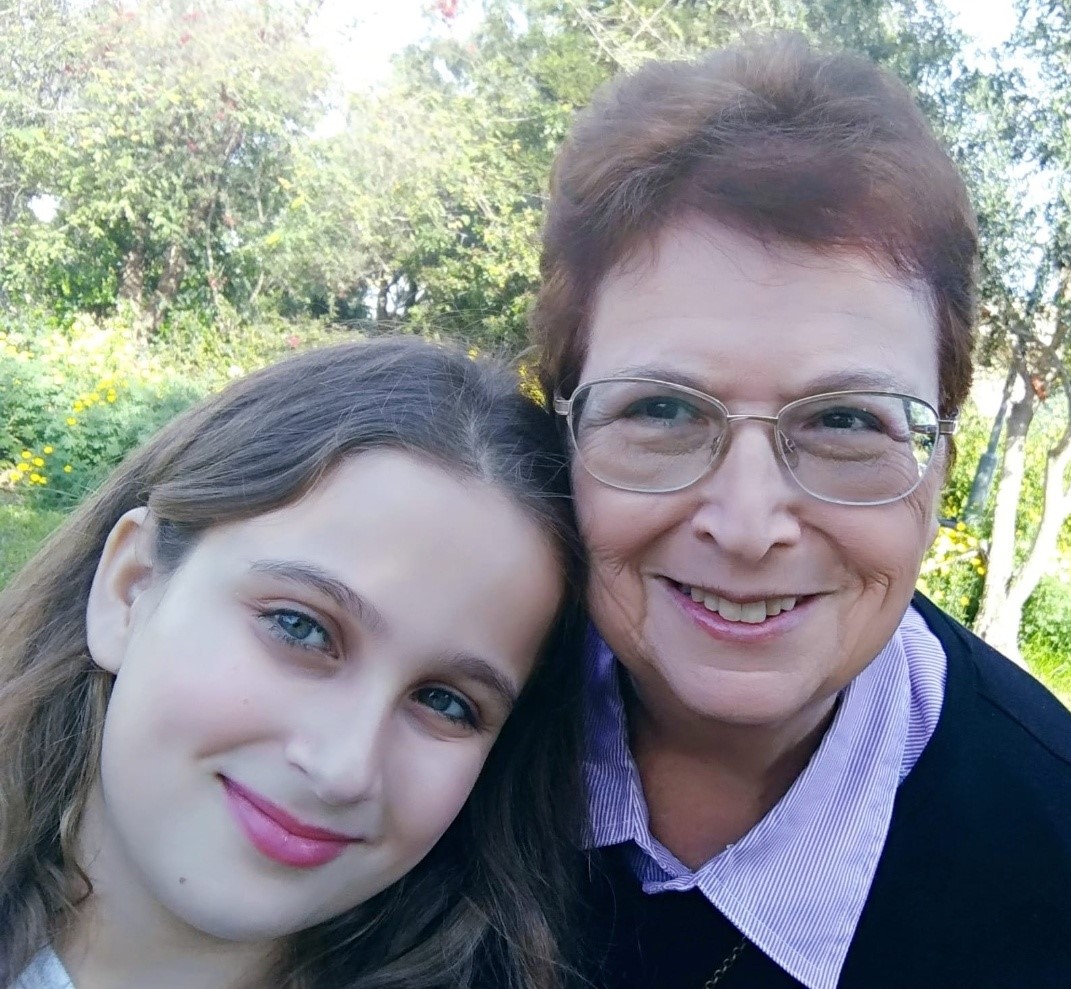 ז'וז'י והיאלי הקשר הרב דורי2019
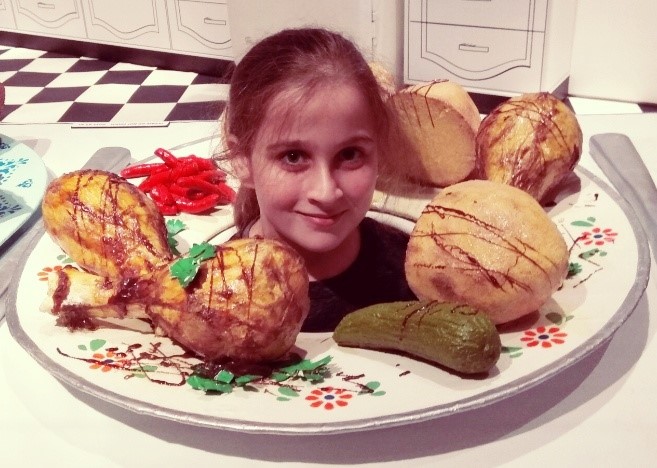 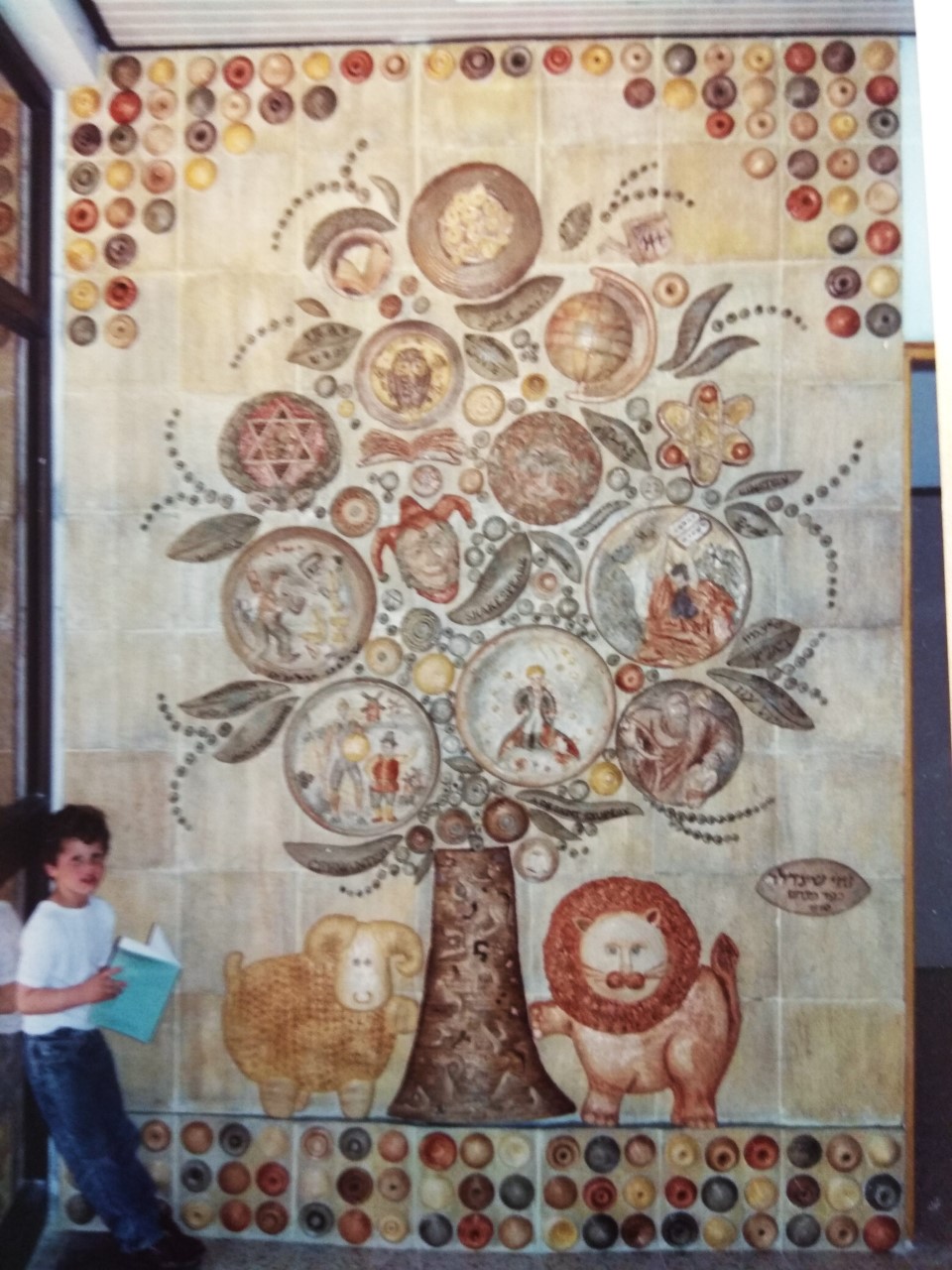 האמנות בחייה: סיפור אהבה
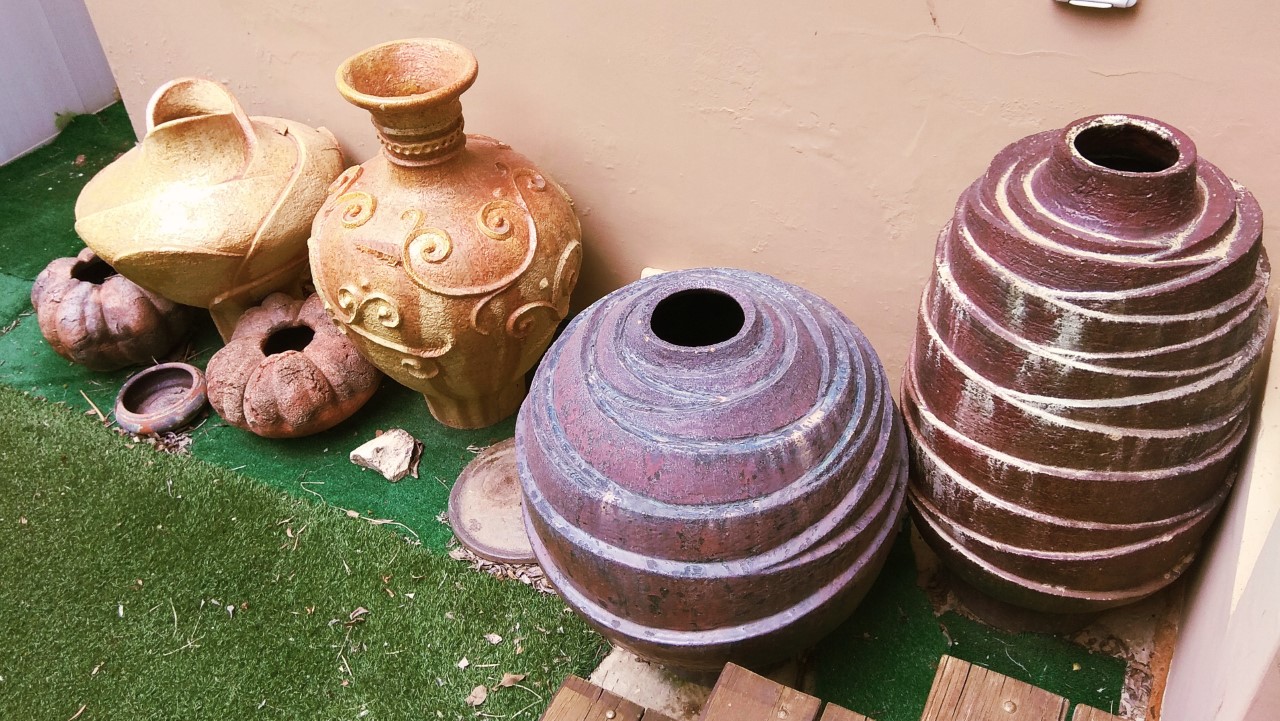